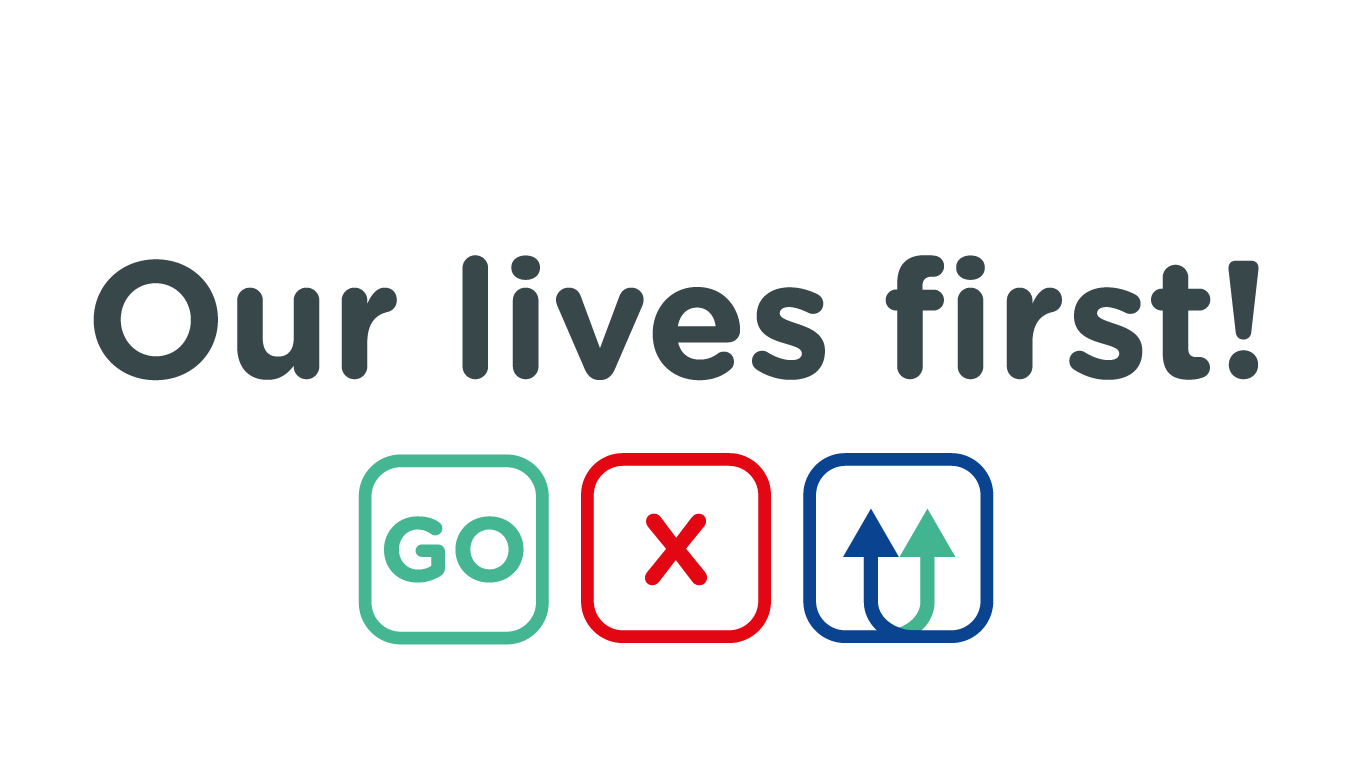 Safety green light
Has the work been explained to ME?

Do I see anything DIFFERENT from what is planned?
2
3
4
1
2
2
Do I understand MY contribution to prevent any accident?
I am ready to start my work safely
I have doubts
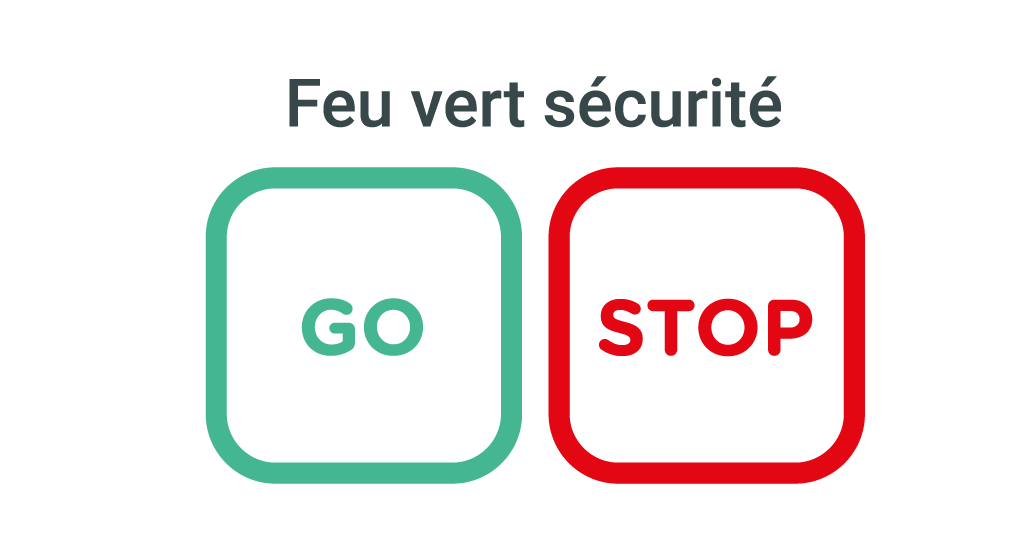 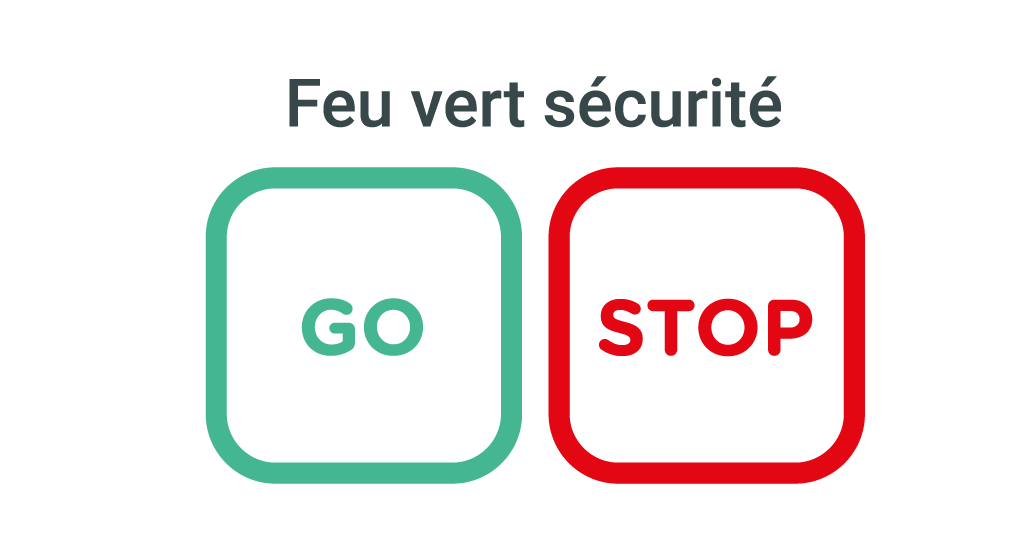 I report to my team leader
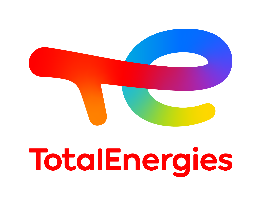 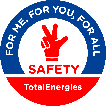